Приготовление: «Куриные лукошки с грибами»
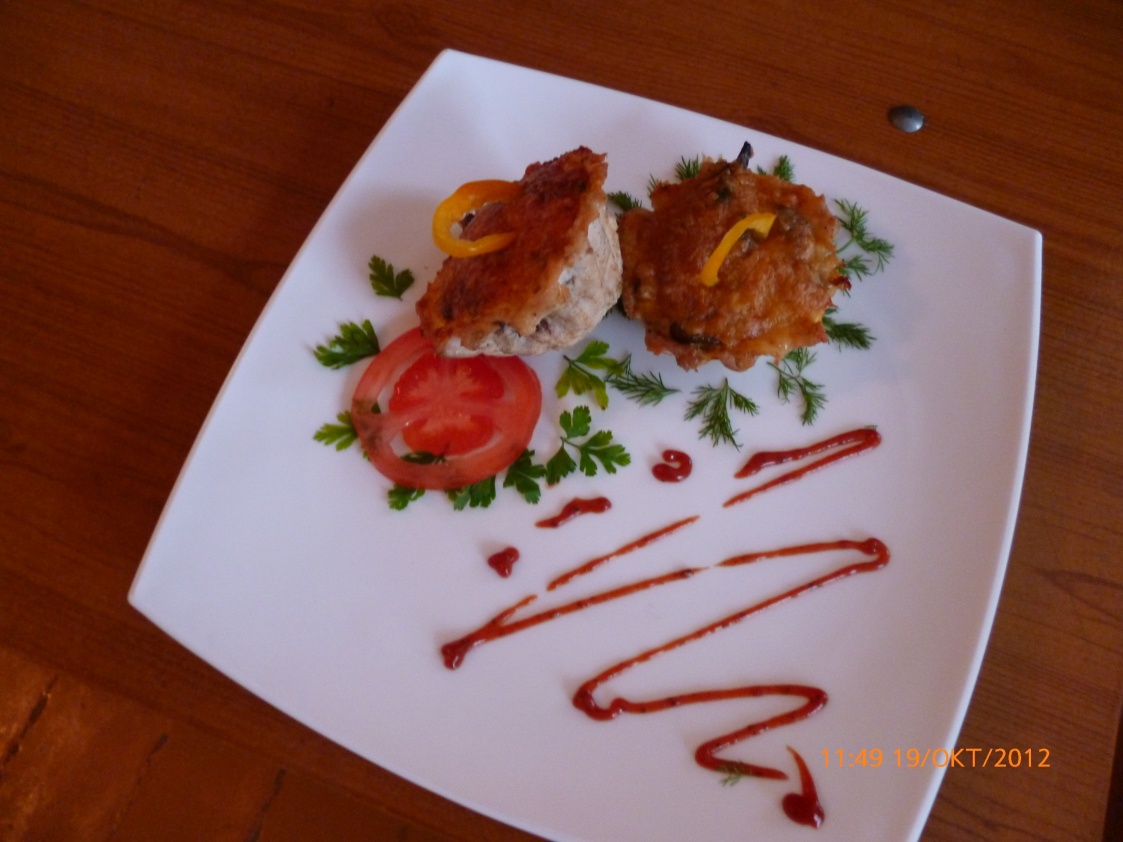 Рецептура:
500 гр .куриного филе
300 гр.грибов
70 гр. сыра
2 луковицы
Соль,перец по вкусу
Растительное масло
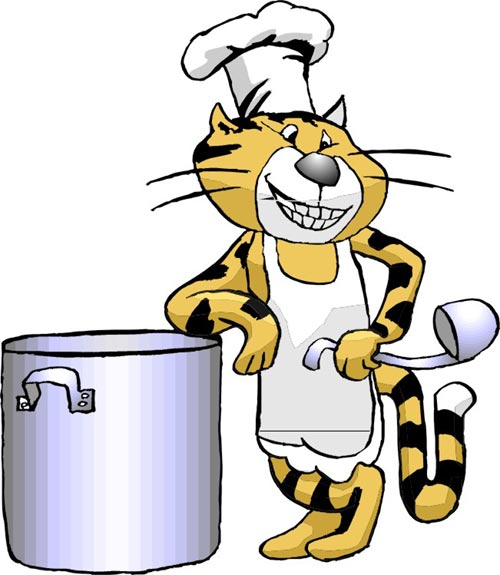 Для заливки:
3 ст. л. Сметаны или натурального йоргута
1 яйцо
Соль по вкусу
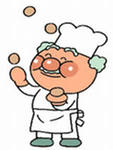 Для украшения:
Листья салата
Мята и базилик
По 1\2 огурца и моркови
Болгарский перец
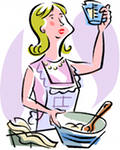 Набор продуктов:
Куриное филе слегка отбить, посолить, поперчить и оставить в холодильнике на 30минут.
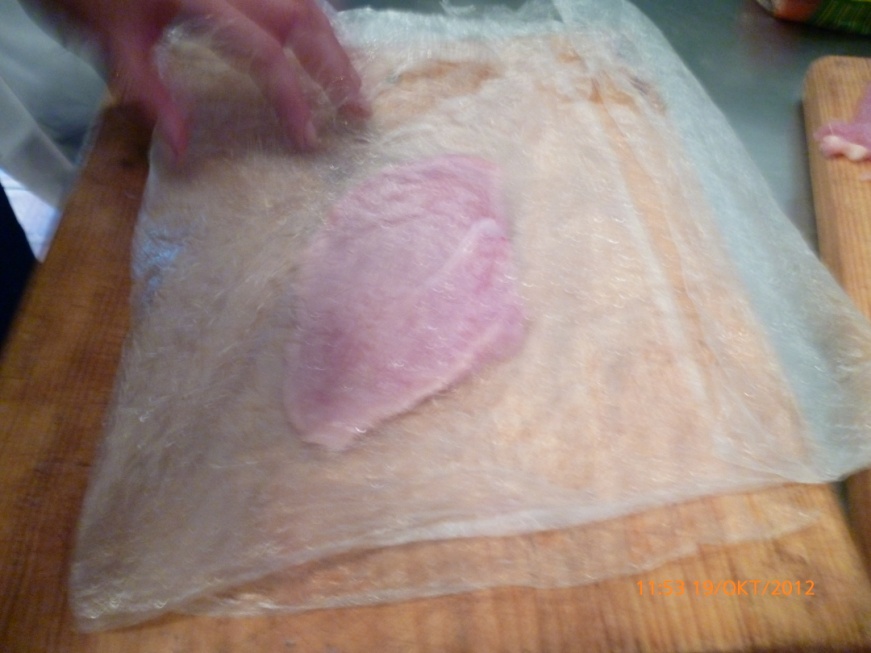 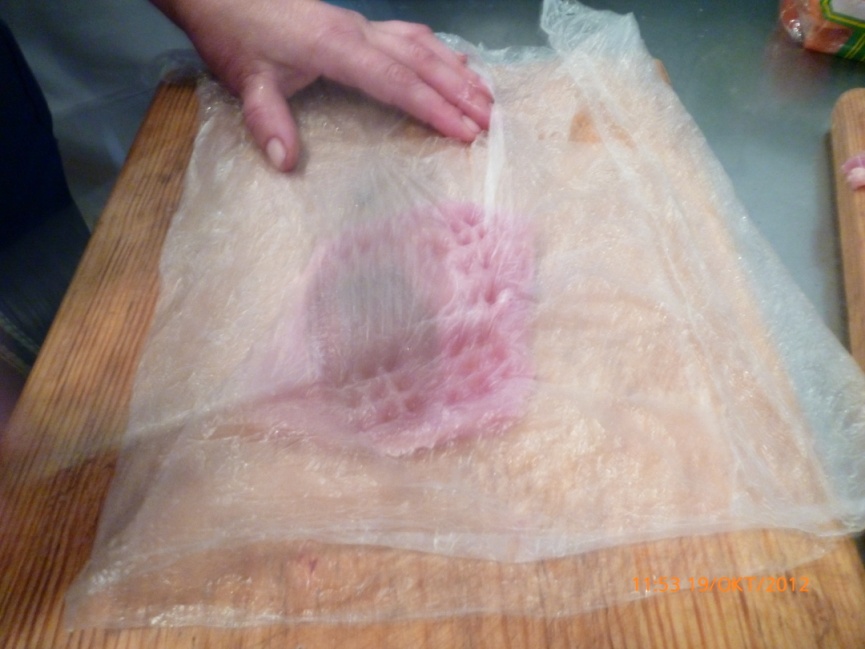 Лук нарезать мелко и обжарить.
Грибы нарезать ломтиками и обжарить с не большим количеством масла.
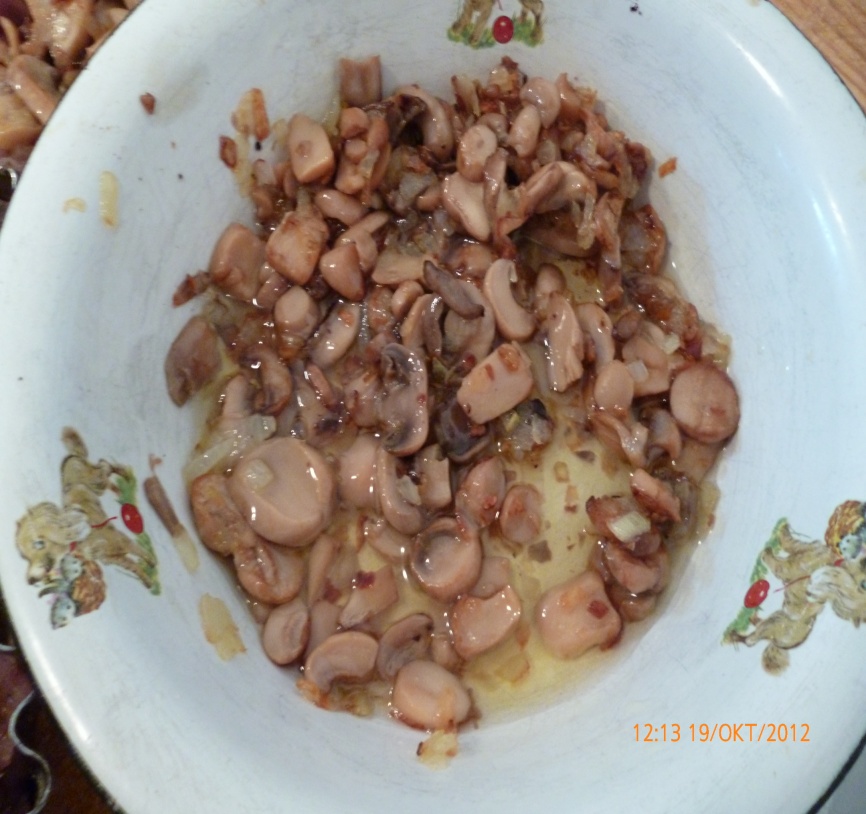 Для заливки яйцо взбить вилкой, добавить сметану или йоргут, не много посолить и взбить.
Формочки для кексов смазать растительным маслом.
Куриное филе разрезать на квадраты по размеру формочек. Выложить куски филе в формочки.
На филе выложить обжаренные грибы с луком. В каждую формочку влить  по 1-1.5 ст. л. Заливки.
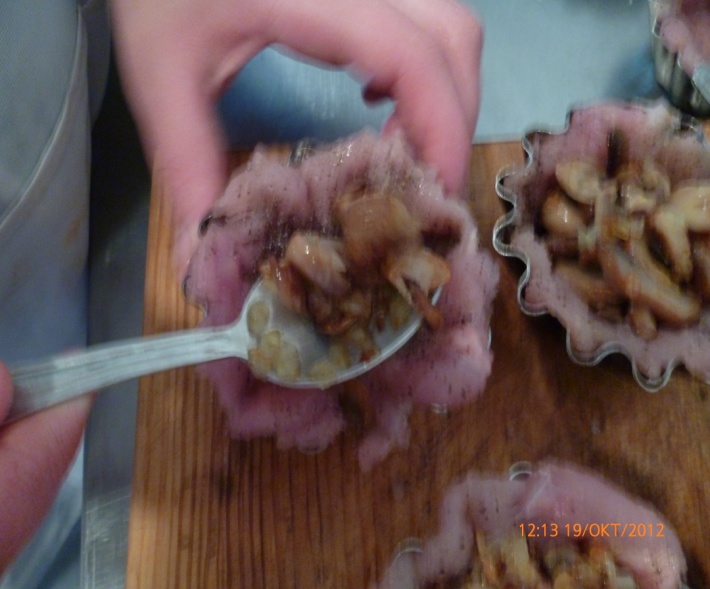 Запекаем
Вот что получилось
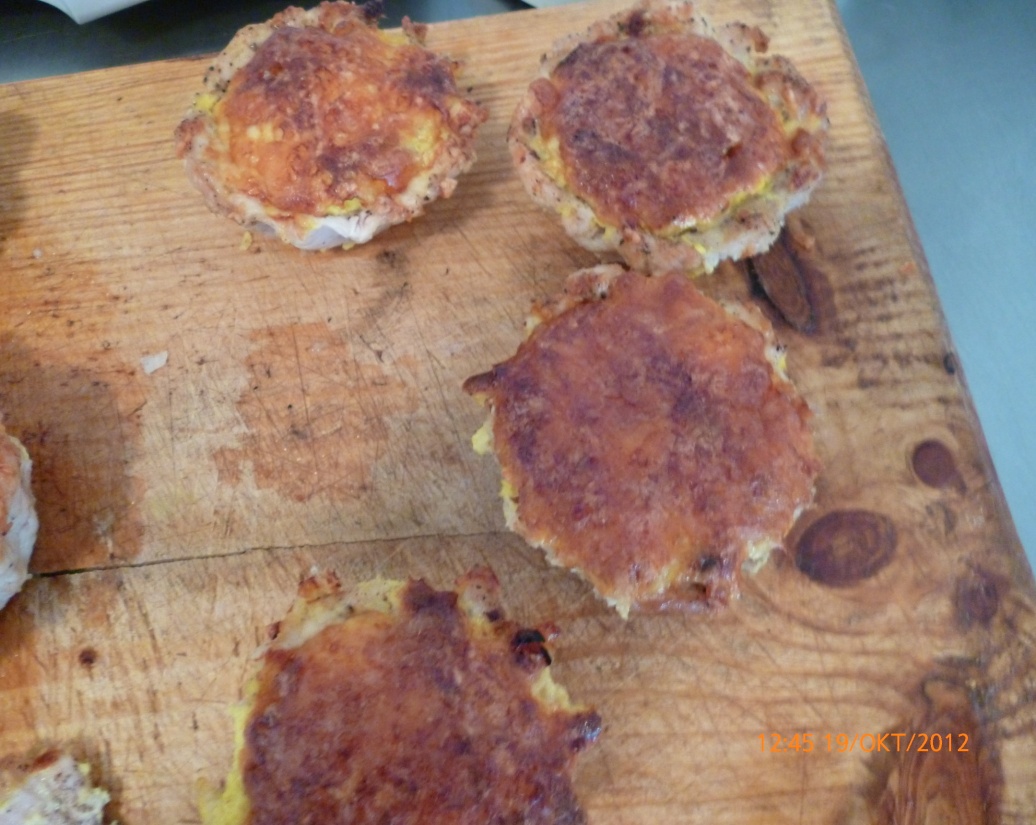 Готовые лукошки выложить на блюдо, выстланное листья салата, украсить зеленью, огурцами и морковью, болгарским перцем.
Виды подачи:№2
№3
№4